A look ahead:
At the end of your project, you’ll be given an opportunity to make a standalone (.exe) version of your project. For this to work, you’ll need to do the following:
Any images should be in .bmp format (downside: they can’t be transparent)
All pygame fonts that you use should be SysFonts (created using pygame.font.sysFont)
Pygame
Pygame is a library designed forprogramming games using 2D graphics.
Compared to zellegraphics, it has:
much better mouse and keyboard input
much faster drawing commands 
better image support
collision-detection
Sound
For documentation, see pygame.org/docs(bright green box at the top of window)
Pygame Documentation
http://www.pygame.org/docs
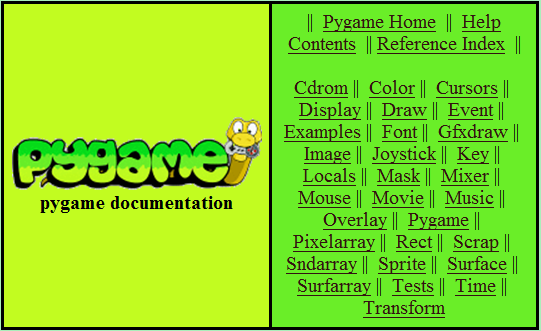 Moving objects on screen is much different
With zellegraphics, you could do things like circle.move(dx, dy)
In pygame, you repeatedly:
	Change the coordinates of your object
	Blank out the screen
	Redraw your item(s) in the new location
	cause them to display

This is done in the event loop (next slide)
Event loop
In an infinite loop, 
get input from the user, using it to change the state of your object (like the location)
other code that affects objects (like collisions)
blank out the screen
redraw your item(s) in the new location
cause everything to display
Demos
PygameTest – an Intro.  shows also:
Classes as separate files
Inclusion of graphics

Smileys – A game for you to extend.
We’ll write on the board some good things to try.